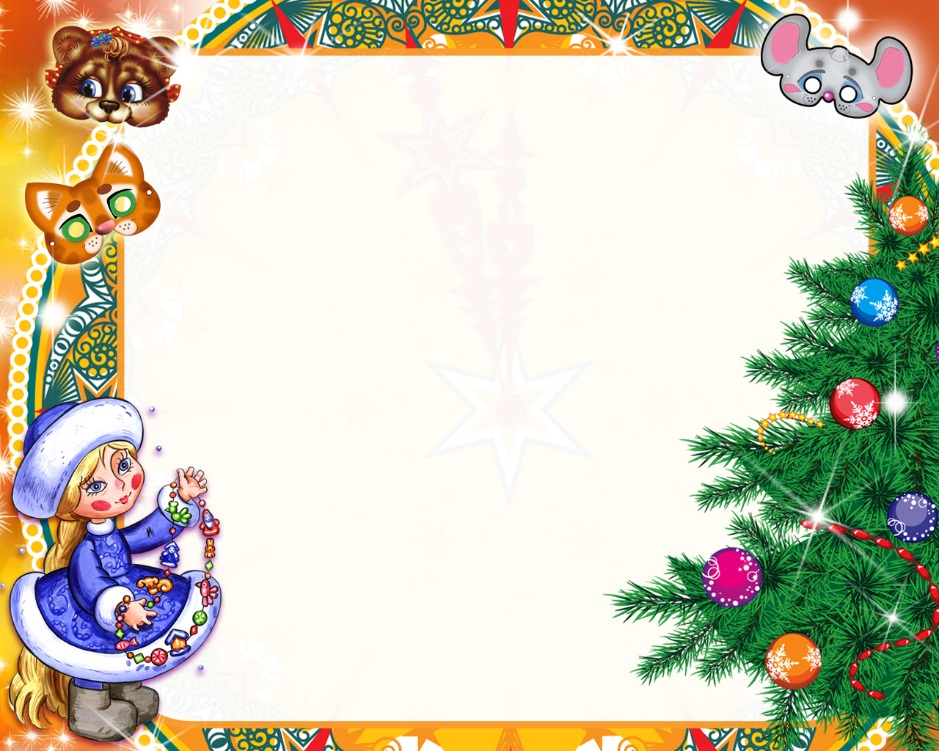 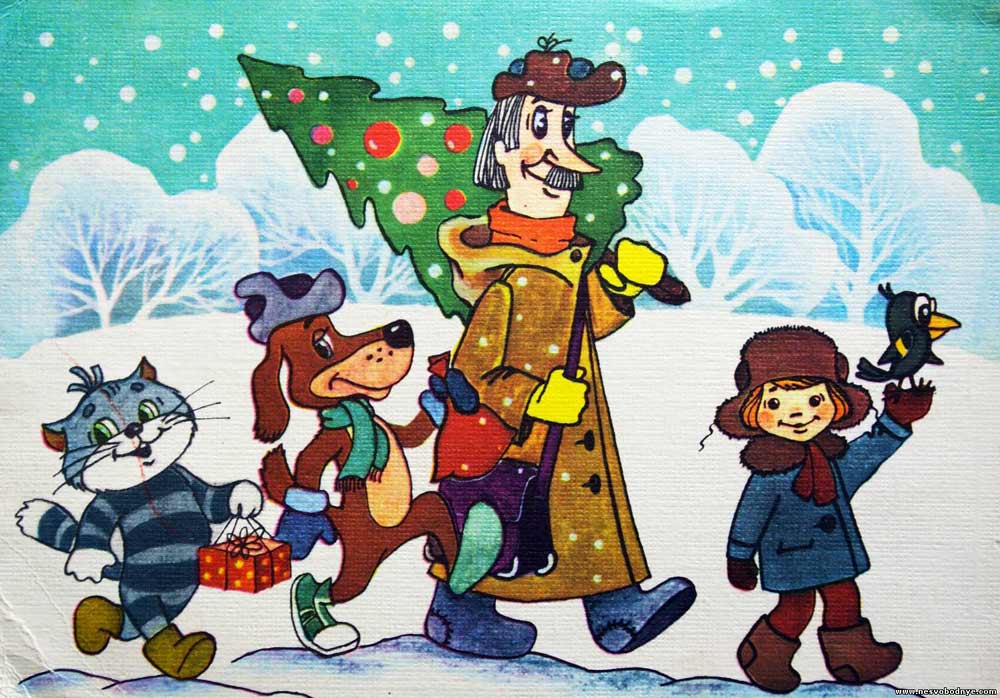 Много у зимы хлопот,
Скоро праздник – 
Новый Год!
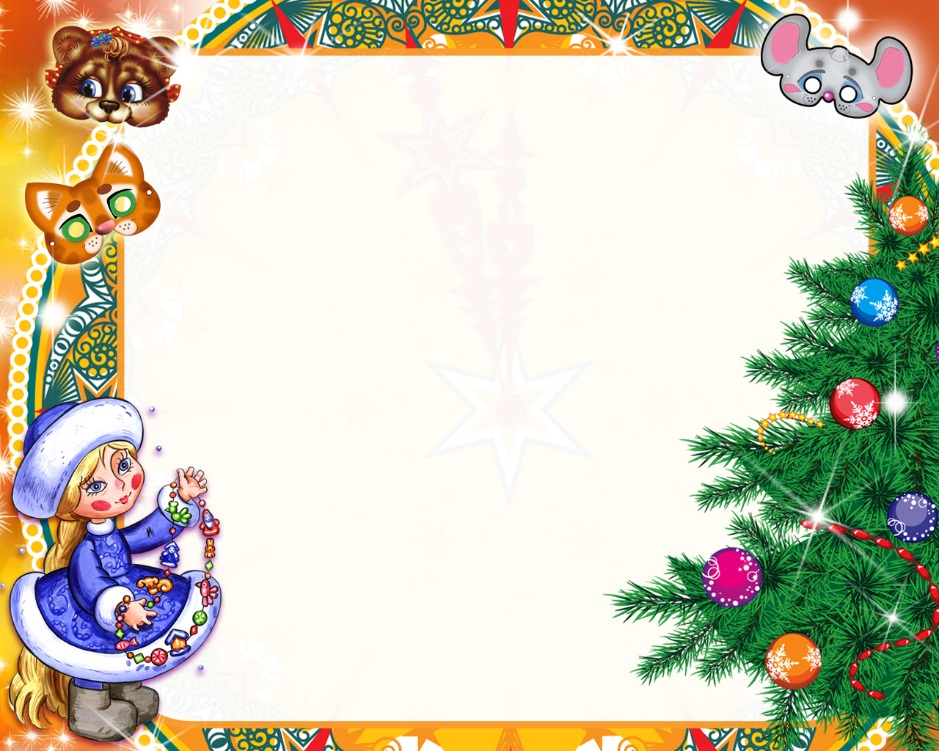 k-9
d+6
7+20
72-8
d+50
7-в
78-8
100-x
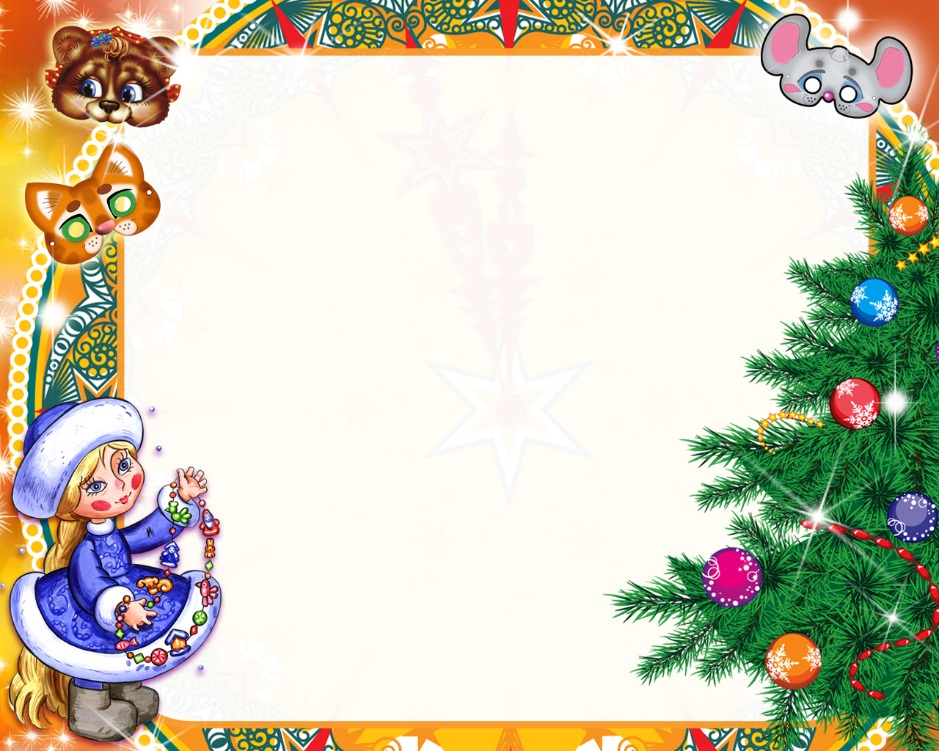 84-80=4

56-9=47
90-3=87

71-5=66
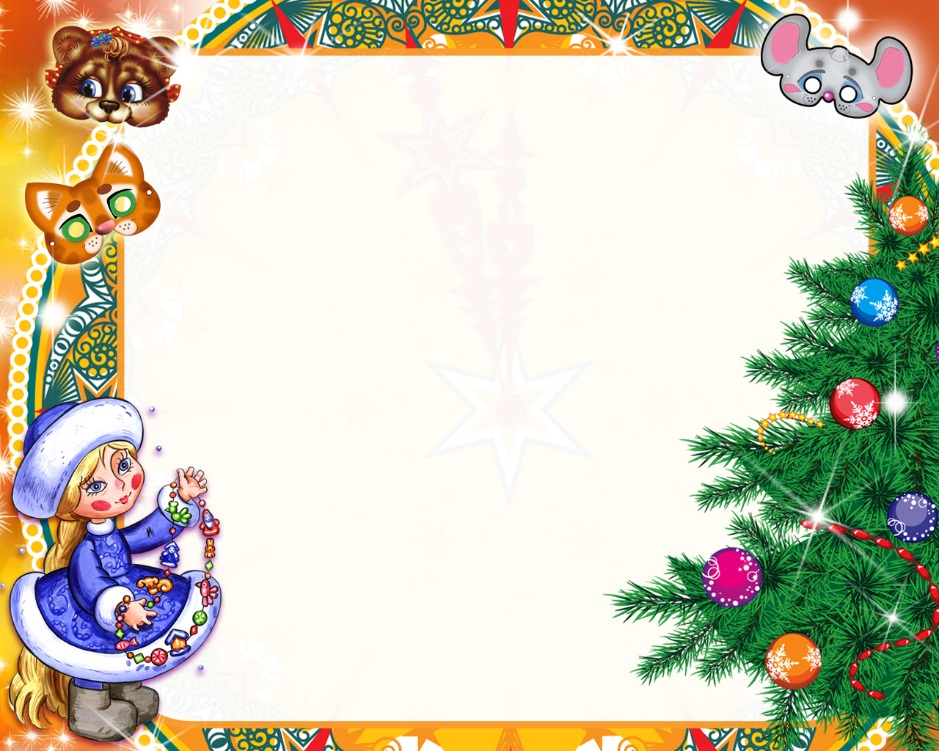 16-     =10
7+  =9
14-  =9
12-    =5
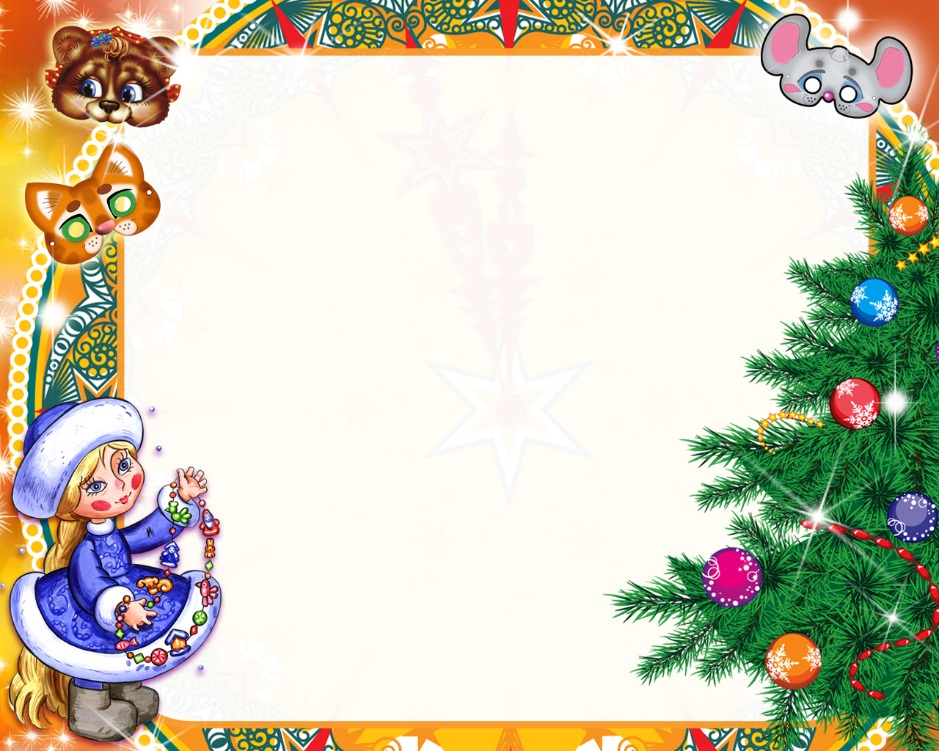 Подставить в выражение

Записать 

Прочитать

Вычислить
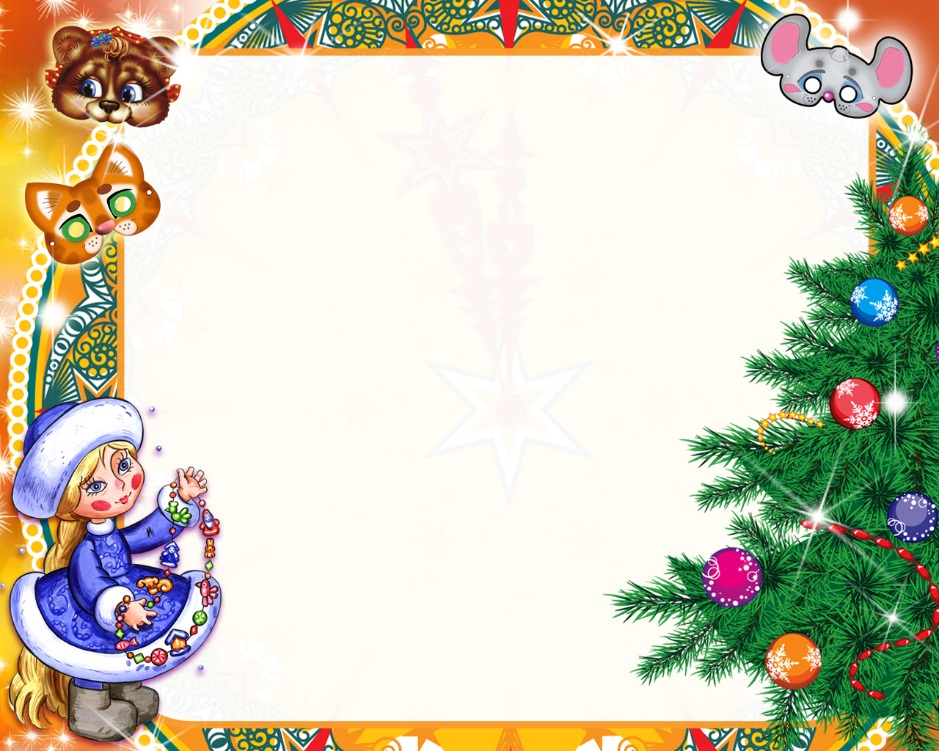 1) Прочитать
2)Записать 
3) Подставить в выражение
4)Вычислить
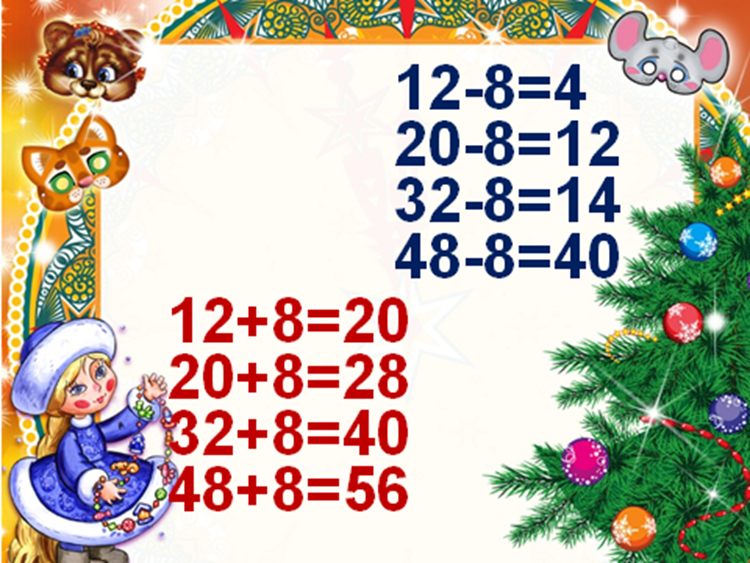 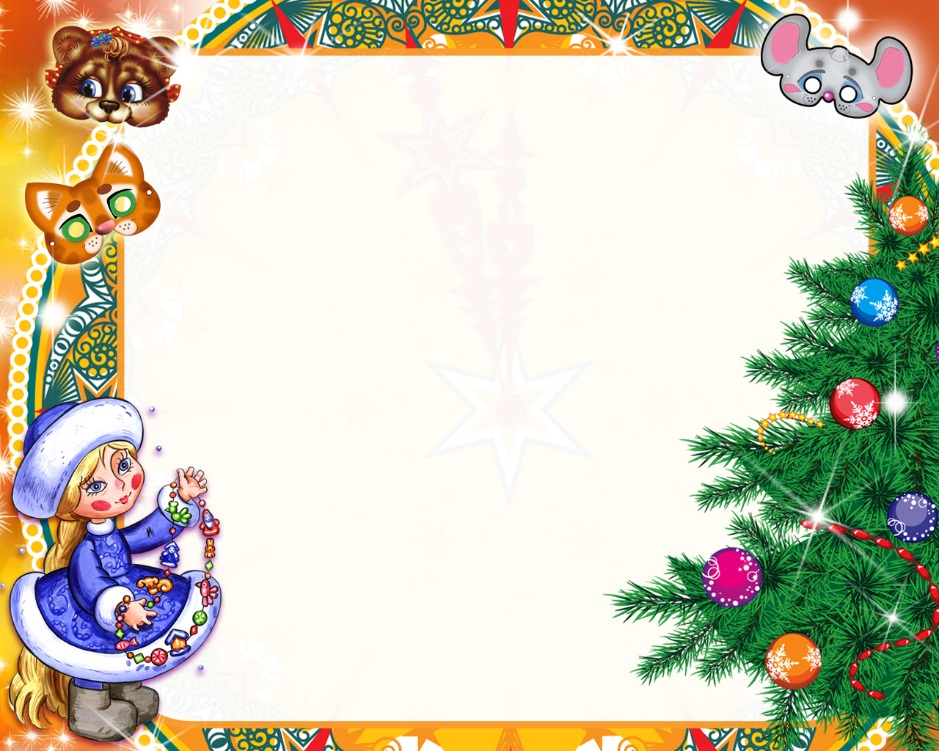 Было – 32 кн.
           и 40 кн.
Выдали – 20 кн.
Осталось - ?
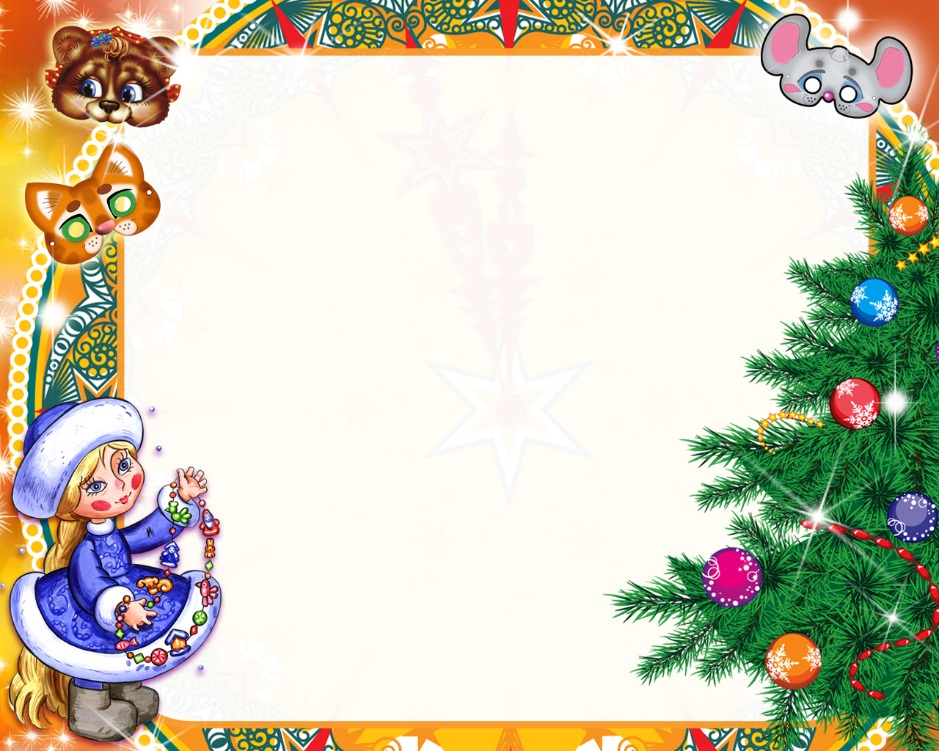 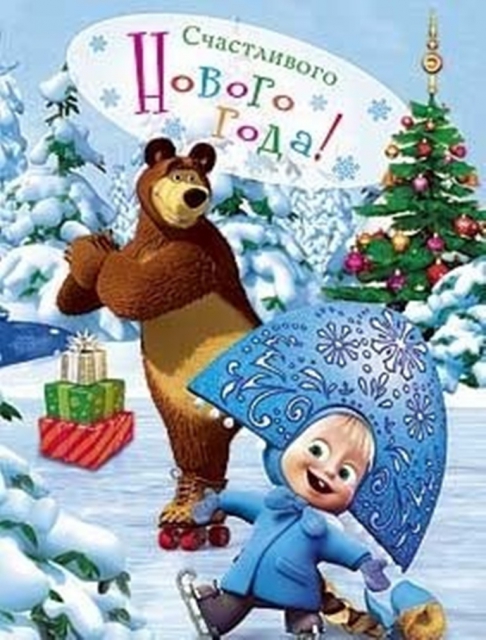